14 DJELA MILOSRĐA
TJELESNA DJELA MILOSRĐA
Gladna nahraniti,
 žedna napojiti,
 siromaha odjenuti, 
 putnika primiti,
 bolesnika i utamničenika pohoditi,
 zarobljenike i prognanike pomagati,
 mrtva pokopati.
DUHOVNA DJELA MILOSRĐA
Dvoumna savjetovati,
 neuka poučiti,
 grešnika ukoriti,
 žalosna utješiti,
 uvredu oprostiti,
 nepravdu strpljivo podnositi,
 za žive i mrtve Boga moliti.
PUČKA KUHINJA
Postoji 25 godina,
 oko 300 obroka dnevno,
 279 upisanih ljudi,
 raznovrsna ponuda jela,
 uvijek se sve pojede - hrana se ne baca.
36 volontera
cilj je pomoći i nahraniti ljude
UDRUGA INVALIDA GRADA VARAŽDINA
Postoji od 1969. godine,
 preko 270 članova,
 različita događanja: sportske aktivnosti, izleti, druženja,
 članarina iznosi  60 kn godišnje,
 15 volontera.
Kad govore o sebi, smatraju se jednom velikom obitelji.
Druže se uz kavu, kartaju se, igraju pikado i međusobna su si potpora.
NEKE SUGESTIJE ZA PRAVILNO PONAŠANJE PREMA OSOBAMA S INVALIDITETOM
Usredotočite se na osobu, a ne na njen invaliditet!
Pazite na svoje predrasude! Nemojte mislite o ljudima s invaliditetom kao o bolesnicima!
Uvijek pitajte osobu s invaliditetom želi li vašu pomoć!
Poštujte mjesta označena za invalide!
Ne zaboravite da osobe s invaliditetom imaju prednost u javnim ustanovama i svim drugim mjestima!
Nemojte maziti pse vodiče ili druge životinje koje pomažu osobama s invaliditetom! One rade.
ZA ŽIVE I MRTVE BOGA MOLITI
Jedno od djela milosrđa
 kod križa zapalili smo lampaš i pomolili smo se.
MOLITVA ZA POKOJNE: „Pokoj vječni daruj im Gospodine i svjetl0st vječna svijetlila njima. Počivali u miru. Bogu hvala.”
NA PROJEKTU SUDJELOVALI SU:
Marta Marciuš
Simona Job
Vida Fotak
Ana-Maria Hanjš
Lukrecija Gradeček
Ana Matoša
Erika Puzak 
Lana Biškup
Ema Čop
Marko Kralj
VODITELJICA PROJEKTA:
 Zrinka Balić
Nino Medić
Patrik Vinceković
Luka Lazar
Martina Funda
Lana Lovreković
Nika Starčević
Erika Habunek
Emilia Bednarek
Danica Krklec
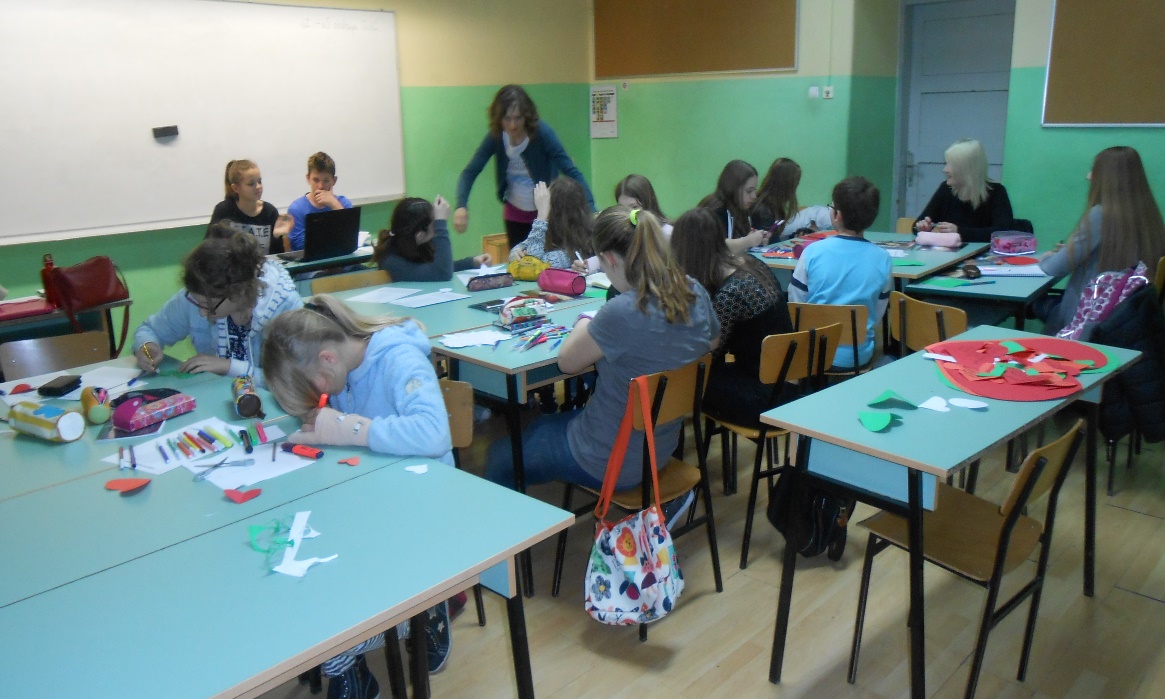